Photosynthesis and respiration…
LI: To understand how energy enters the ecosystem through photosynthesis and respiration allowing matter to be recycled through ecosystems
 SC: I can:
 - identify the chemical transformation that converts Carbon Dioxide into food (Glucose)
       I understand:
- Ecosystems rely on the transfer of energy from one part to another.- The first source of energy in most ecosystems is solar energy via photosynthesis.
- the general structure of the biochemical pathways in photosynthesis and cellular respiration from initial reactant to final product
What is photosynthesis?
Photosynthesis is the process used by plants, algae and certain bacteria to turn sunlight, carbon dioxide (CO2) and water into glucose (sugars) and oxygen. Photosynthesis is how energy enters an ecosystem.
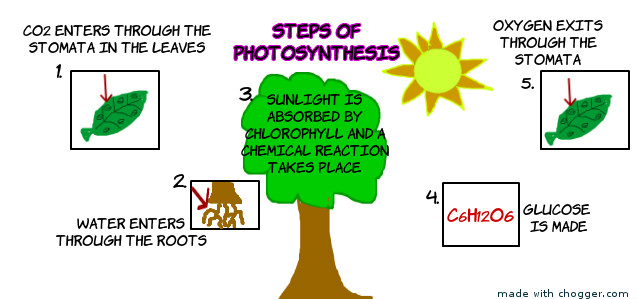 Photosynthetic organisms such as plants, algae and phytoplankton are called producers (autotrophs) because they can produce and use their own food. 
This process of capturing light energy and its conversion into chemical energy is called photosynthesis because it involves using light energy to synthesise glucose.
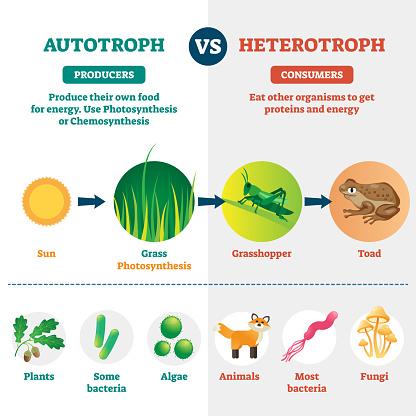 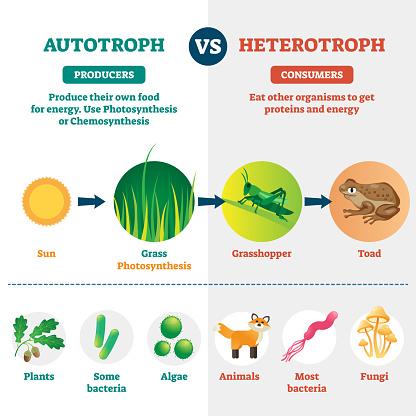 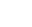 The light energy captured by chlorophyll provides energy to split water (H2O) molecules into oxygen and hydrogen. The oxygen is released as oxygen (O2) gas into the atmosphere through the stomata. The hydrogen combines with carbon dioxide (CO2) obtained through stomata from the atmosphere to make glucose (C6H12O6).
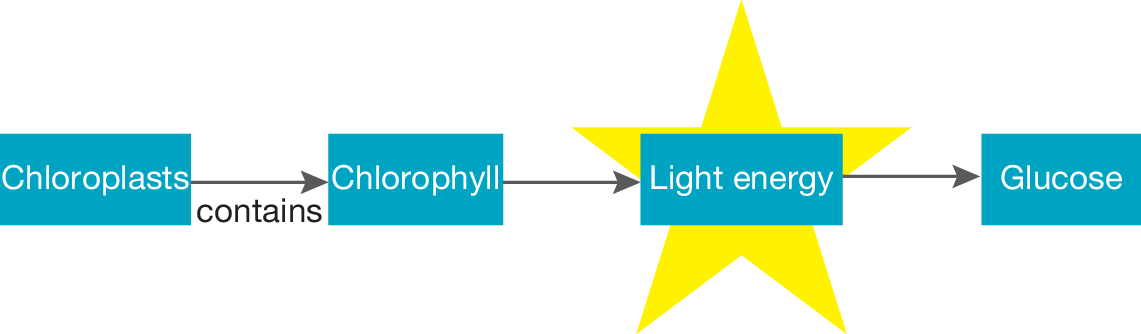 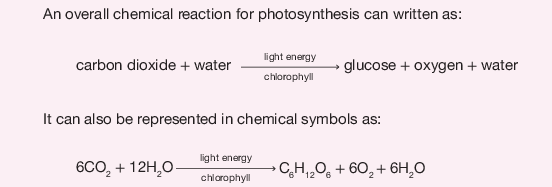 Photosynthesis Flow Chart
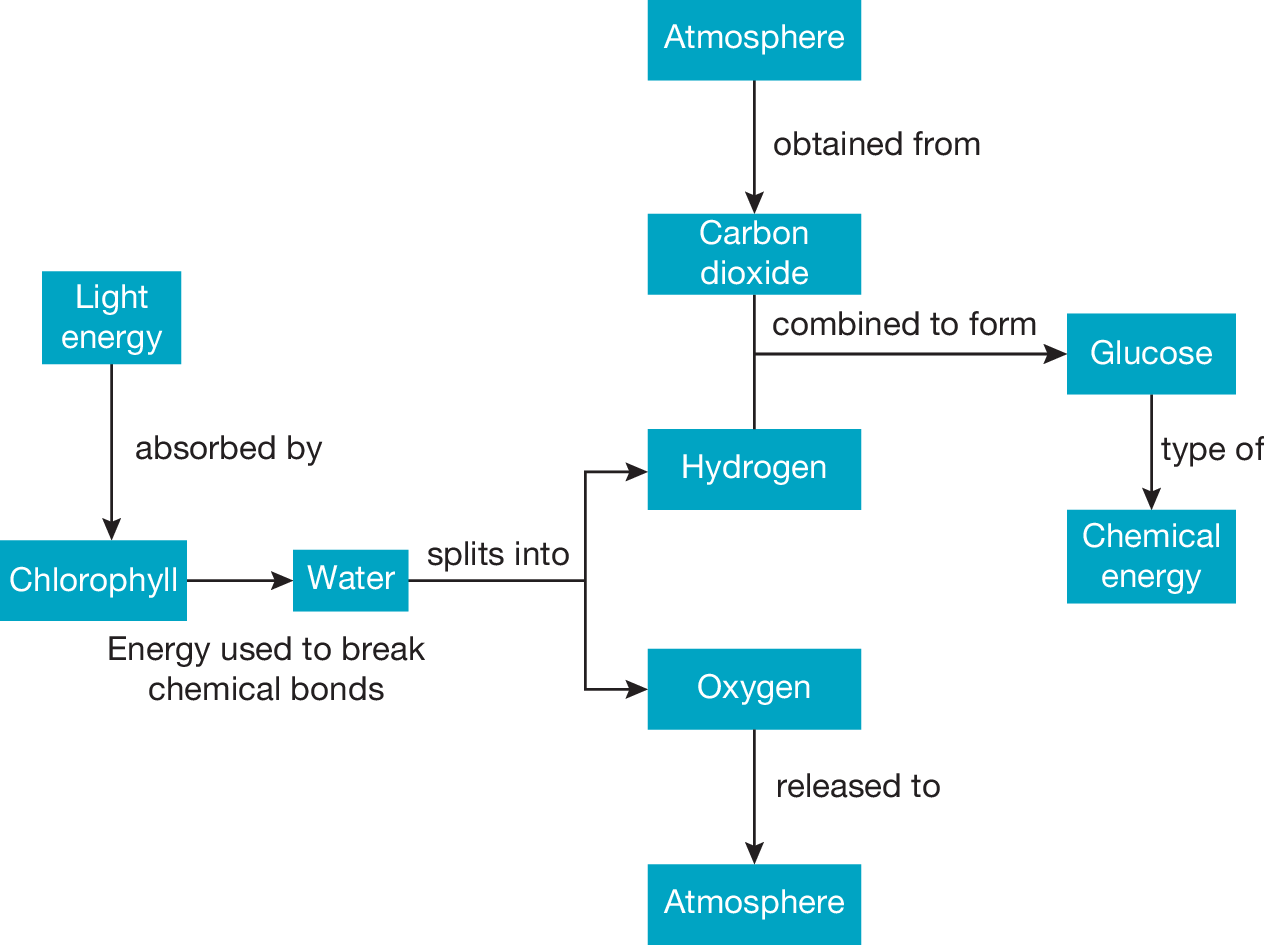 Visible light consists of all of the colours of the rainbow! From the whole spectrum, chlorophyll reflects only green light and absorbs other wavelengths of light (colours). It is for this reason that plants look green.
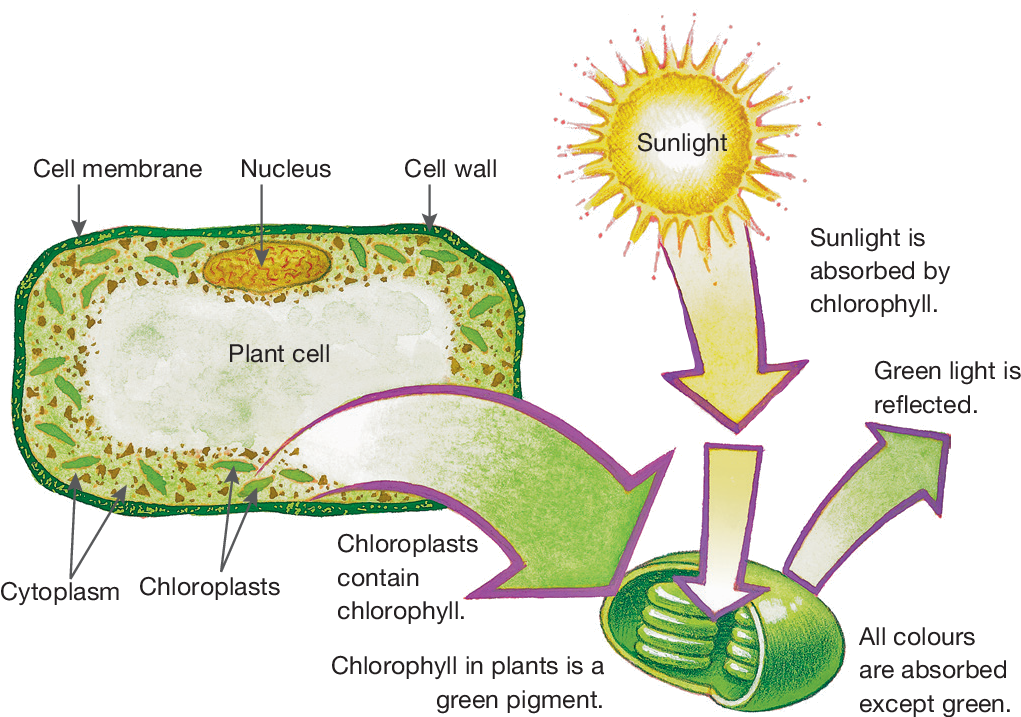 However, being green is not essential to be able to photosynthesise. Some plants — algae and phytoplankton, for example — may contain light-capturing pigments that are red, yellow or brown. Red and blue light are the most important wavelengths (colours) for photosynthesis.
What is cellular respiration?As all living things need energy, cellular respiration is the name given to a series of chemical reactions in cells that transform glucose (sugars) in the presence of oxygen to release energy in the form of ATP (adenosine triphosphate). This process releases carbon dioxide and water as waste products. For plants this means that they use the glucose made during photosynthesis In photosynthesis, plants take energy from the sun and STORE it in the molecules of glucose
In respiration, the energy in these glucose molecules is RELEASED
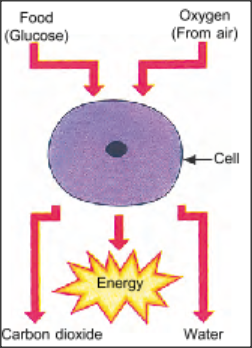 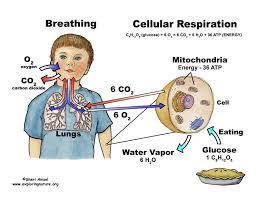 Unlike plants, animals cannot convert light energy into chemical energy. Our energy and nutritional demands are met by taking in or consuming other organisms. That is why we and other organisms with this need are called consumers (heterotrophs).
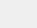 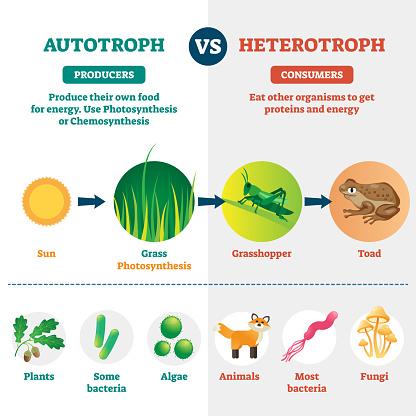 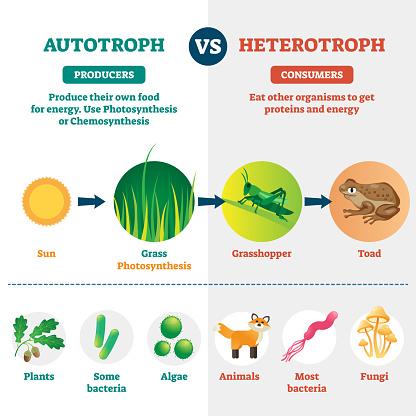 Metabolism is the use of energy by all living things. It is the conversion of chemical energy and the growth and repair of cells resulting from thousands of chemical reactions that occur in an organism — including in your body!
 
The energy in ATP can later be released and used to power many different chemical reactions in the cells.
 
There are two kinds of cellular respiration: Aerobic respiration (with oxygen)andAnaerobic respiration (without oxygen)
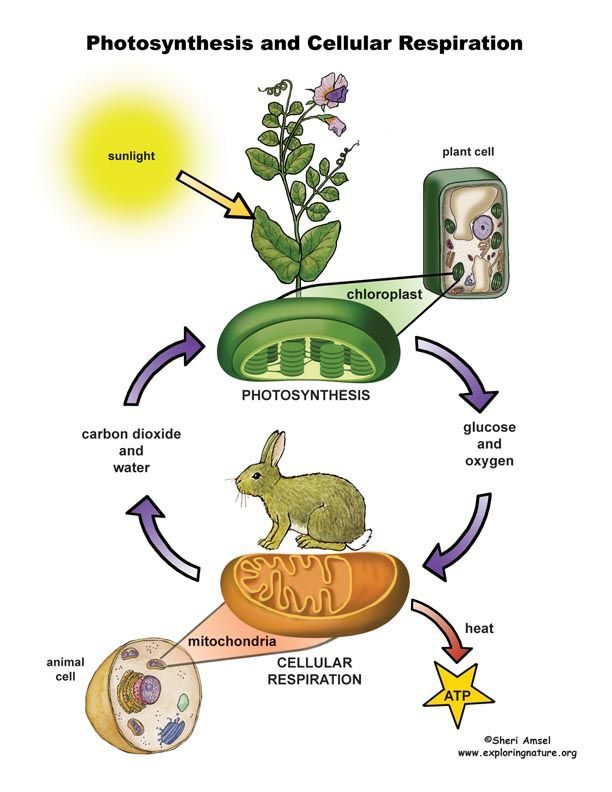 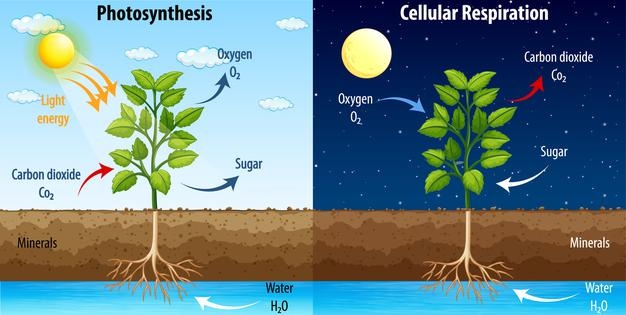 ACTIVITY:
Create a venn diagram for the similarities and differences between photosynthesis and respiration
Catch up on all other coursework.
Reflection
Describe the difference between photosynthesis and respiration in 43 words!